MIS 2101 Exam 2 Review
Advice
Review the slide decks
Review assigned readings
Review assigned videos
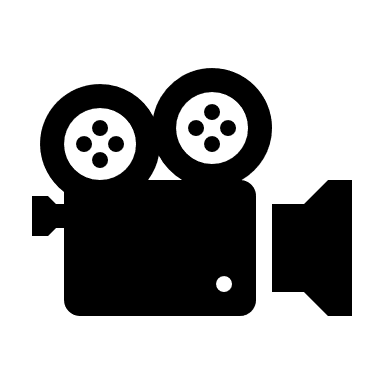 How to prepare…
2
Exam Will Cover Discussions: 6.1 | 7.1 | 8.1
Readings, Videos and Lectures (80%)
Data Analytics
Supply Chain Management
Platforms
Digital Business Models
API’s
Cybersecurity
Artificial Intelligence
Mini-Case – Demonstrate your ability to apply (20%)
 Swim Lane Diagrams
3
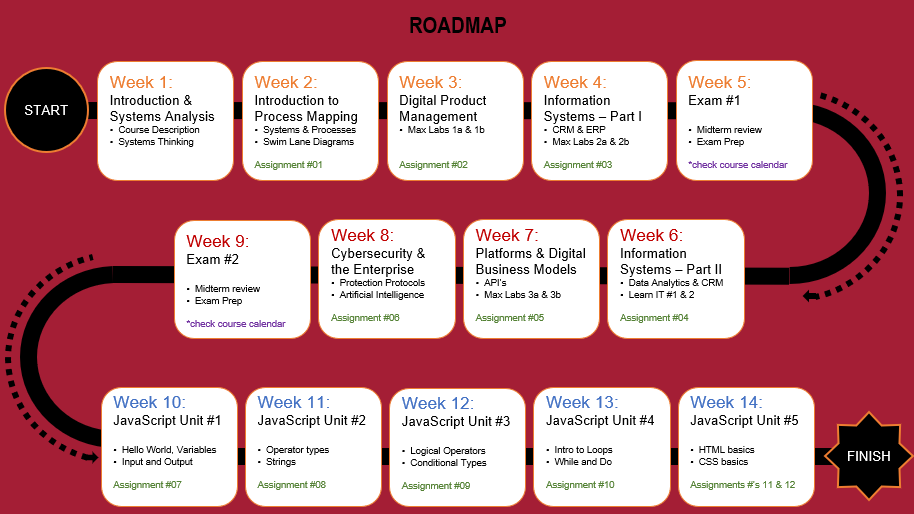 Information Systems – Part III
Topics and Required ReadingWhat Is The Difference Between Data Analysis And Data Visualization?What is BI?Companies Are Failing in Their Efforts to Become Data-DrivenDisney’s $1 Billion Bet on a Magical WristbandMcDonald’s Bites on Big Data With $300 Million Acquisition
Required ViewingData AnalyticsBig DataWhat is SCM?
5
What is Data Analytics?
“The use of tools & people to uncover hidden patterns in the data that might not be readily available to the naked eye”	
– Professor Lavin
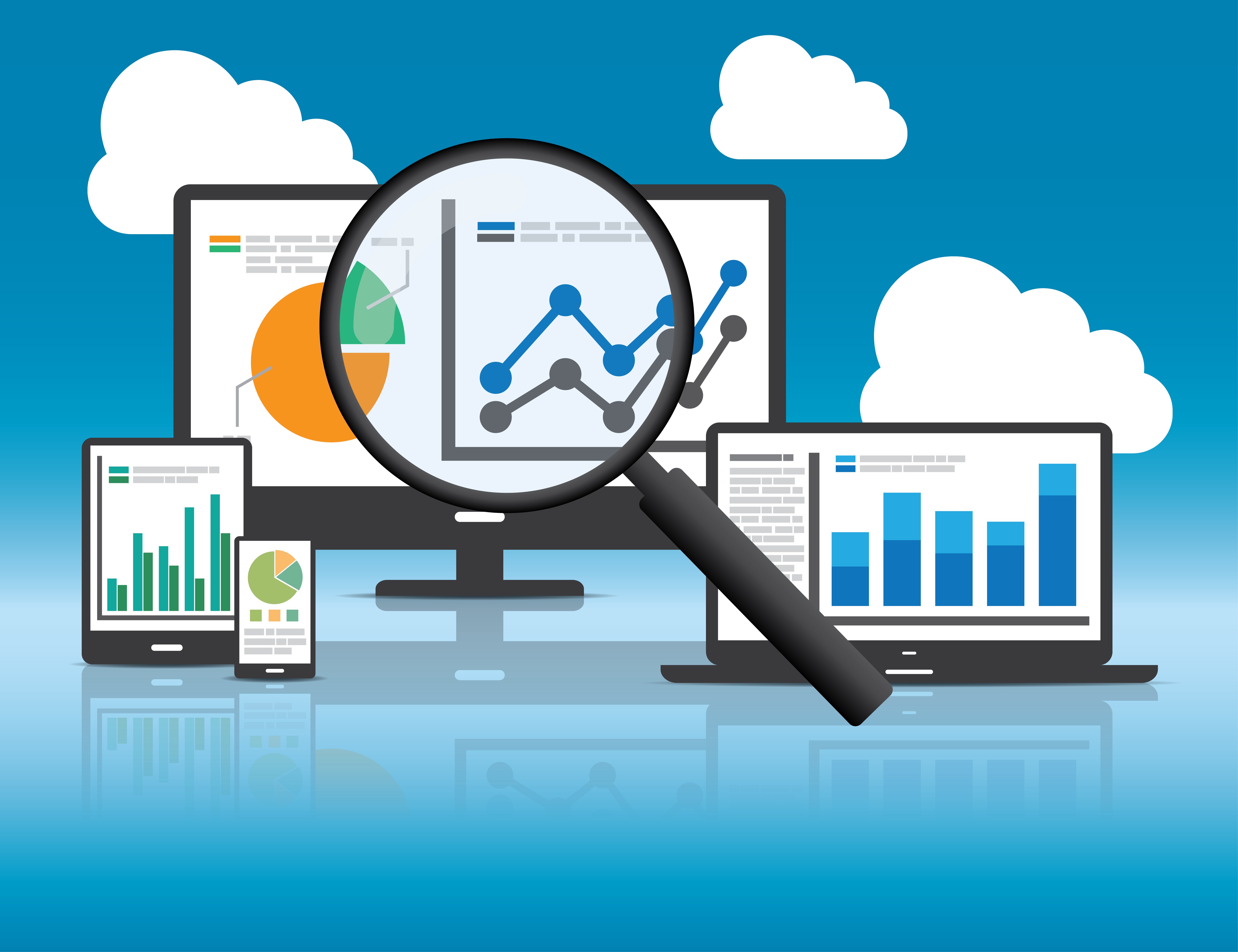 6
3 types of analytics
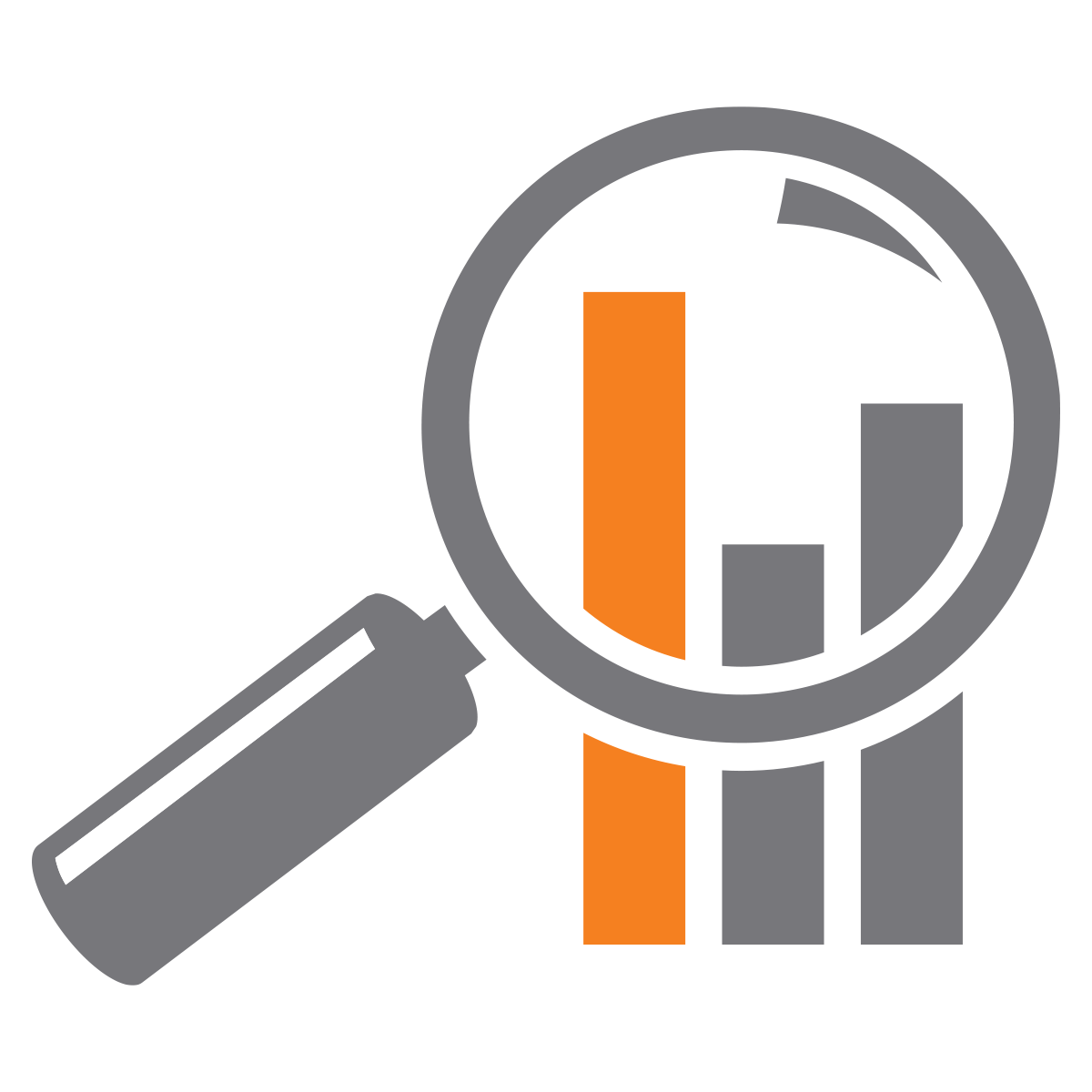 Descriptive – Dashboards 
Predictive – use past data to model future 
Prescriptive – Optimization – advise on how best to do your job.
7
Data Investments… Why Care?
Top Reasons Why:
Decrease Expenses
Find New Innovations
Launch New Products/Services
Increase Efficiency
Transform Business
Establish Data-Driven Culture
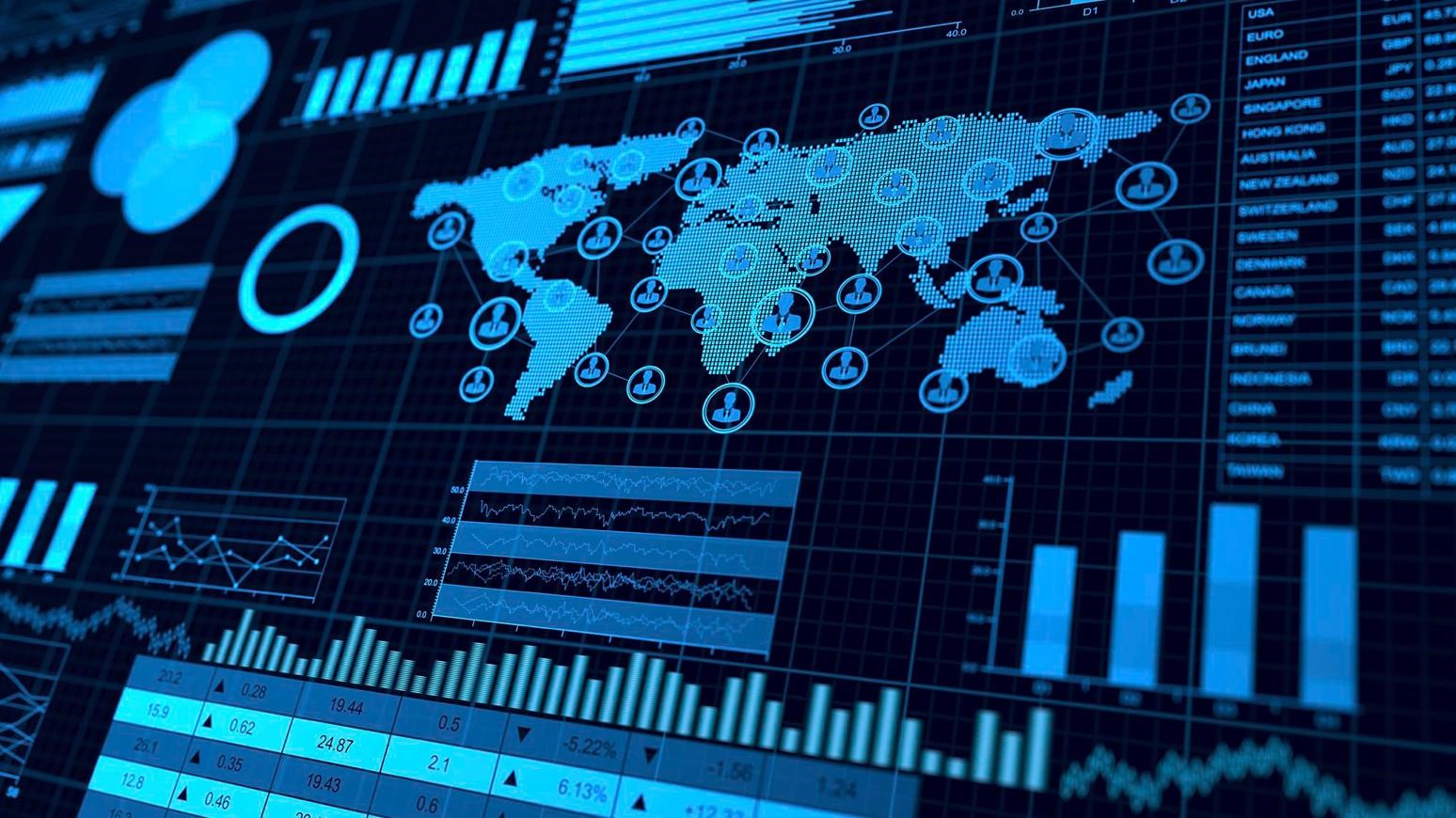 8
McDonald’s & Big Data
300 Million Acquisition
Customer experience
Mass personalization
Infrastructure
Technology Transformation
Algorithms crunch data
Machine Learning
Replacing stagnant signs
Digital displays
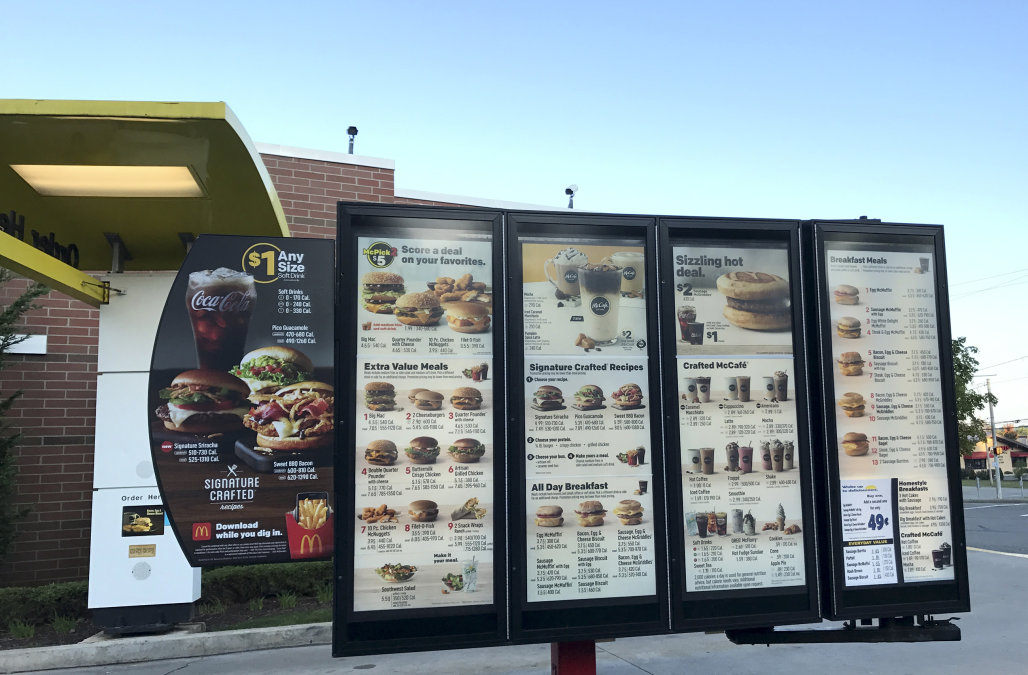 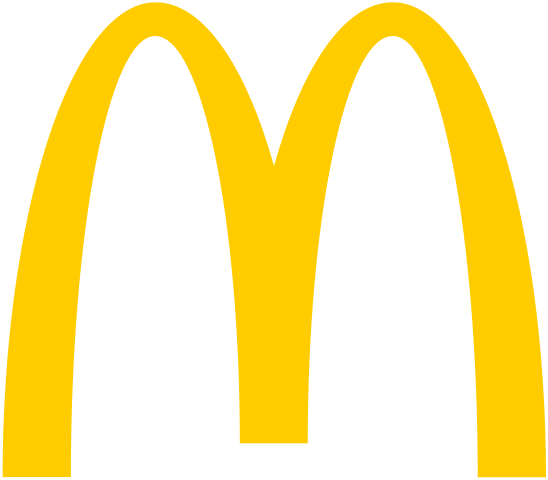 9
Data Analysis & Data Visualization
Data analysis is an exploratory process that often starts with specific questions.
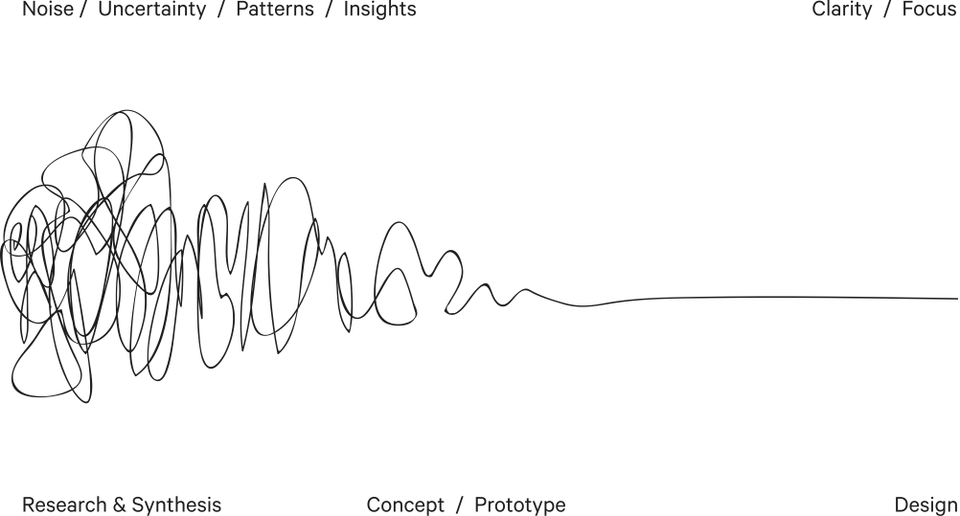 Data visualization involves the visual representation of data, ranging from single charts to comprehensive dashboards.
10
Business Intelligence (BI)
BI Leverages Software & Services to Transform Data into actional intelligence that informs the organization’s business decisions
Analytical findings can be presented in:
Reports
Summaries
Dashboards
Graphs
Charts
Maps
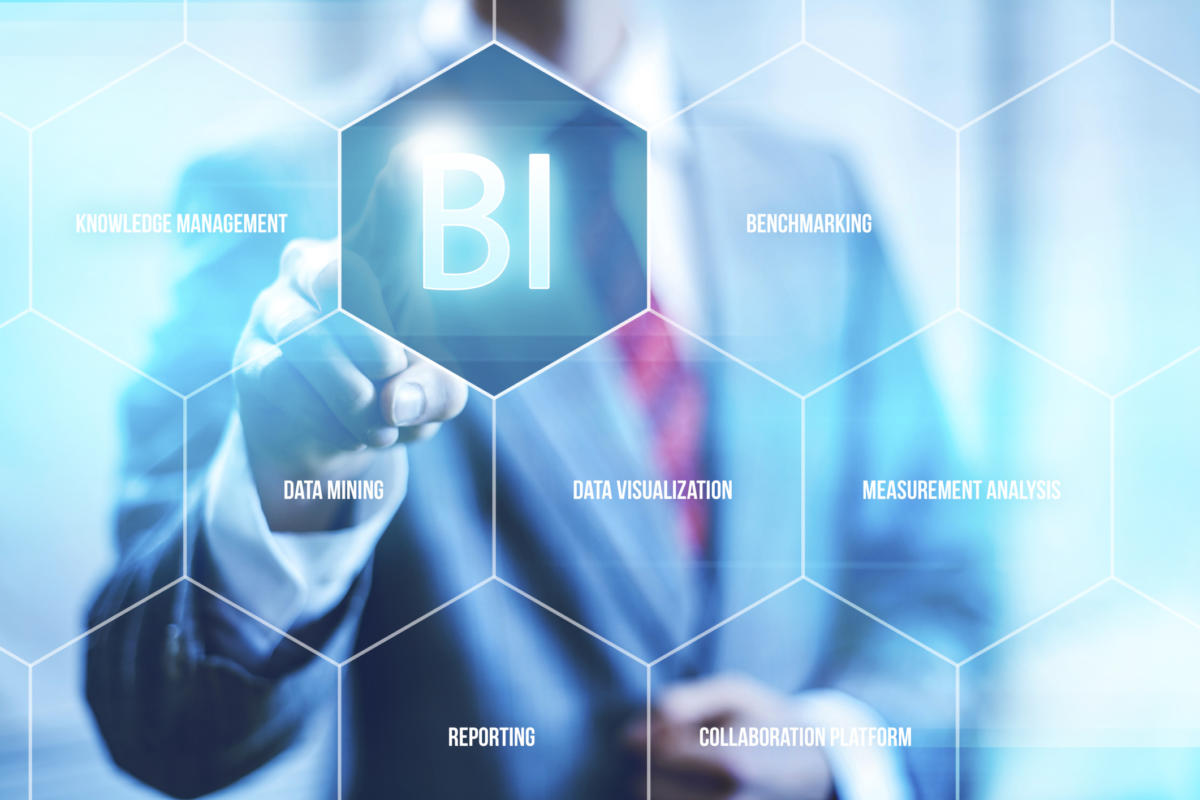 11
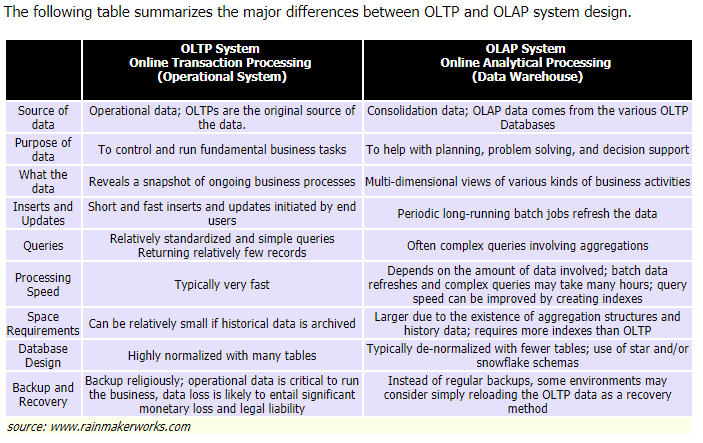 12
OLTP vs. OLAP
OLTP: Transactional 
Provides source data to the data warehouse
ex: Financial Transaction Systems
OLAP: Analytical
Systems help analyze the data
Ex: Amazon predictive buying
13
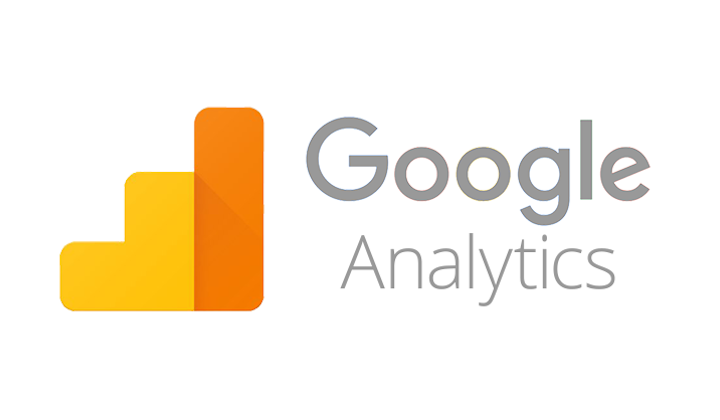 Track
Website engagement
Number of sessions
Number of pages visited
Bounce Rate
Conversion Rate
Google Analytics
14
Supply Chain Management
“Supply Chain includes many components…from Procurement to Manufacturing to Distribution. It’s about getting the right product on the right shelf at the right time!”	– Professor Doyle


Cross Functional Approach:
Improves trust & collaboration
Improves inventory visibility & velocity
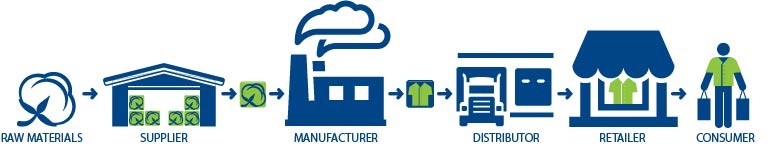 15
RFID
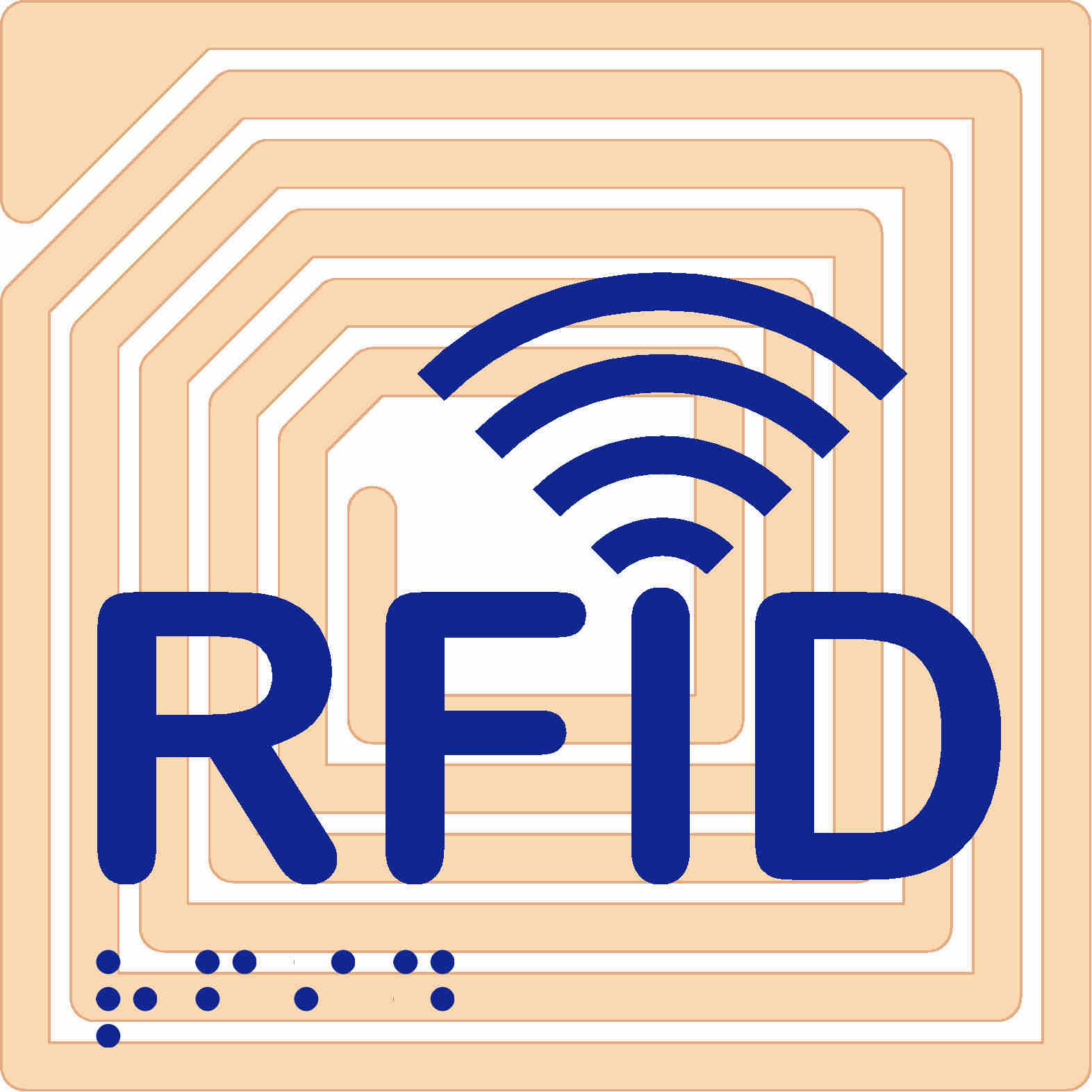 What is RFID?
Radio Frequency Identification
Wireless technology that lets you identify objects that have been fitted with special RF identification tags
What is RFID good for?
Inventory control, access control…
How it works
Antenna reads electromagnetic energy
Can penetrate non-metallic solid objects
16
Disney Magic Band
$1 Billion Investment
Design the Customer’s experience 
Customer Tracking
Parks & Hotels
Everything is linked together
Removes the customer’s need for:
Credit Cards
Tickets
Trip Itinerary
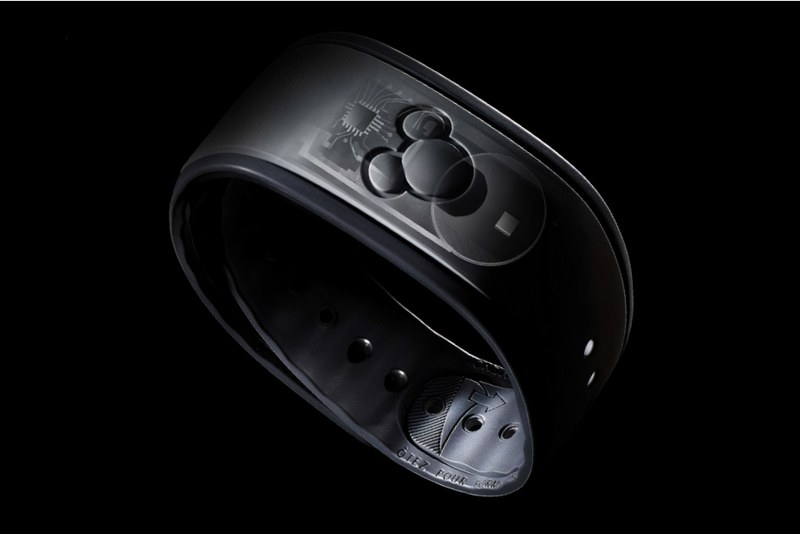 17
Platforms & Digital Business Models
Topics and Required ReadingAPI ImperativeHow the API economy is igniting a cultural shift in businessesWhat are digital platforms?Product Managers for the Digital World4 reasons you should consider a platform strategyWhat’s the difference between IaaS, Saas & PaaS?What is the Network Effect?Platform Businesses9 types of software platforms
Required ViewingThe API EconomyWhat is a PlatformCloud Computing Models
18
Digital Platforms?
“…facilitates commercial interactions between at least two different groups…”
What are some core functions of a platform?
Audience Building
Matchmaking
Providing Core Tools & Services
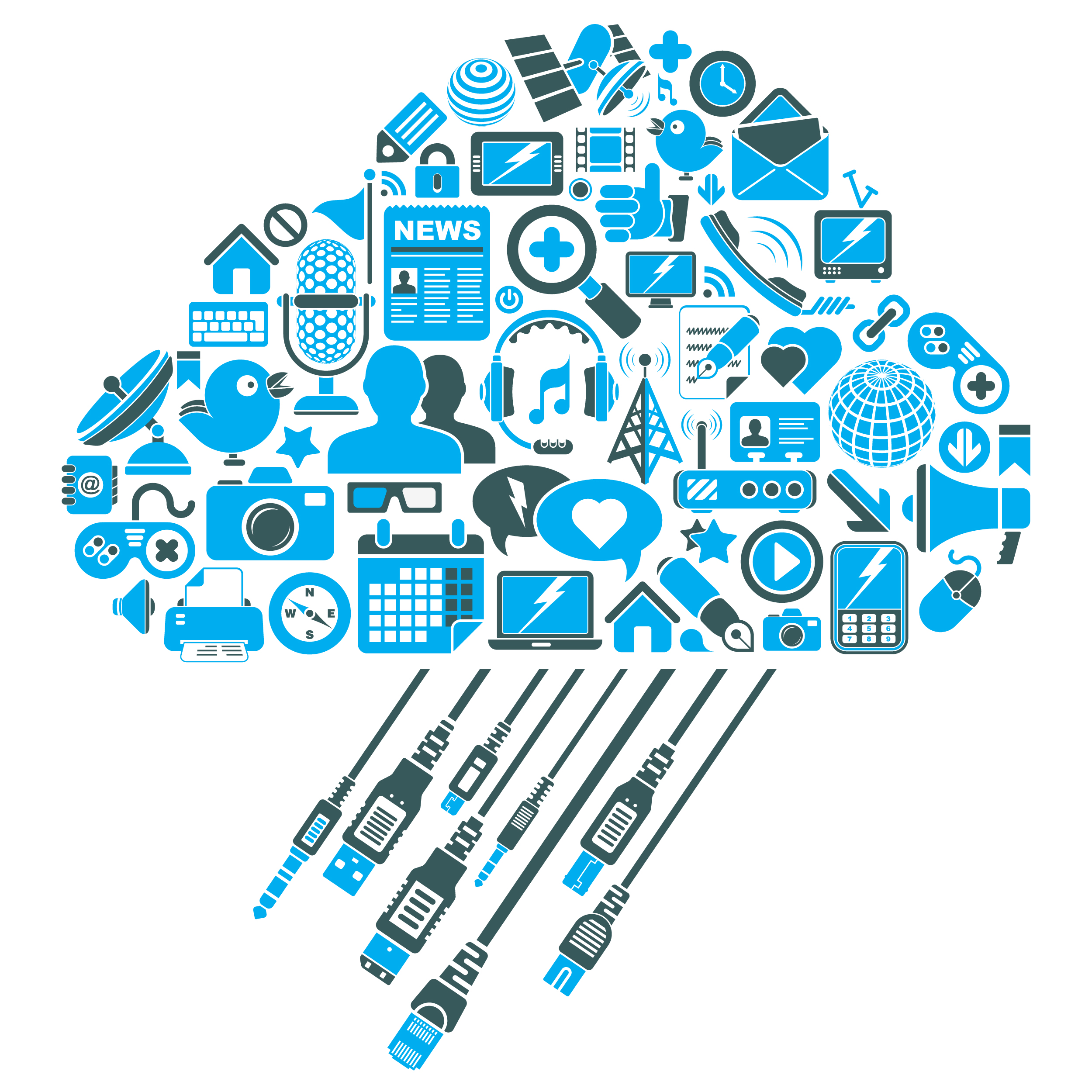 19
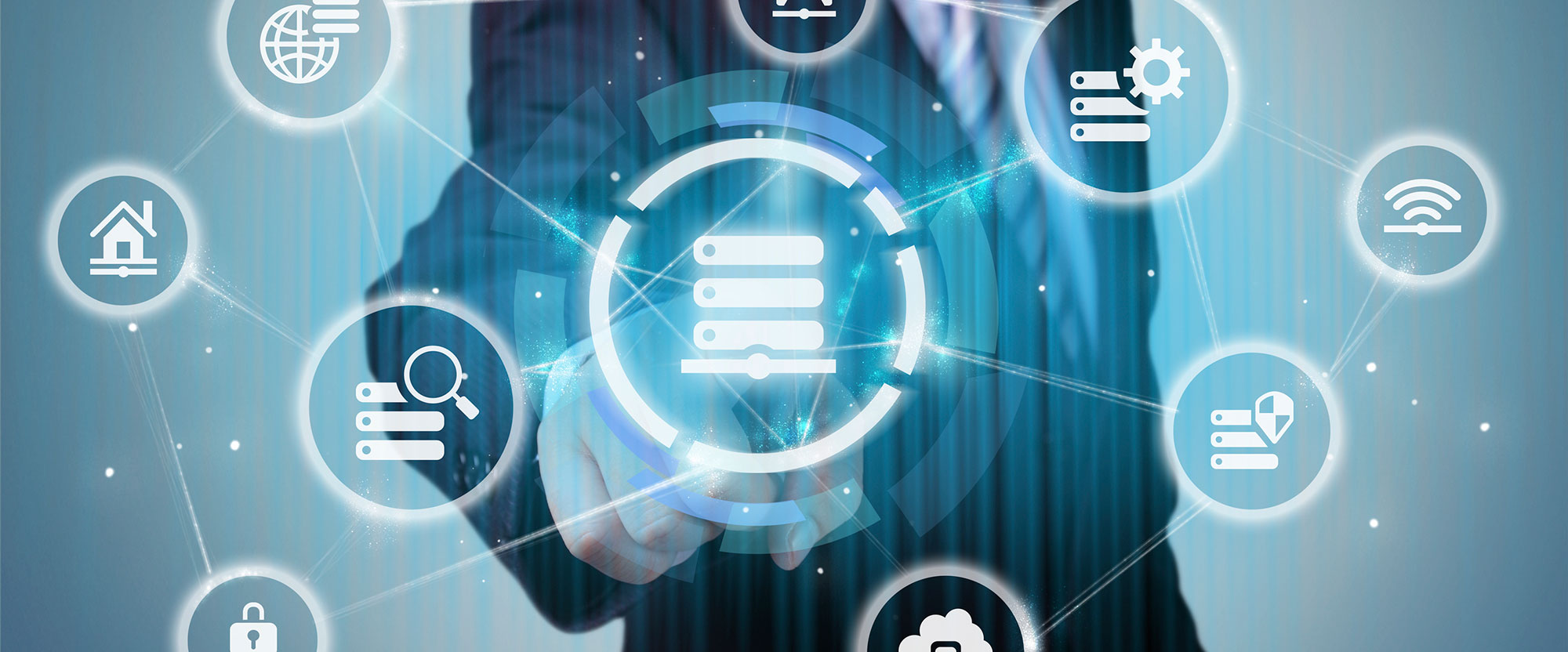 Digital Platform Benefits
Easier to find customers
Monetize underutilized assets
Reduce transaction costs
Reduce barriers to entry 
Reduce Search costs
20
Network Effects
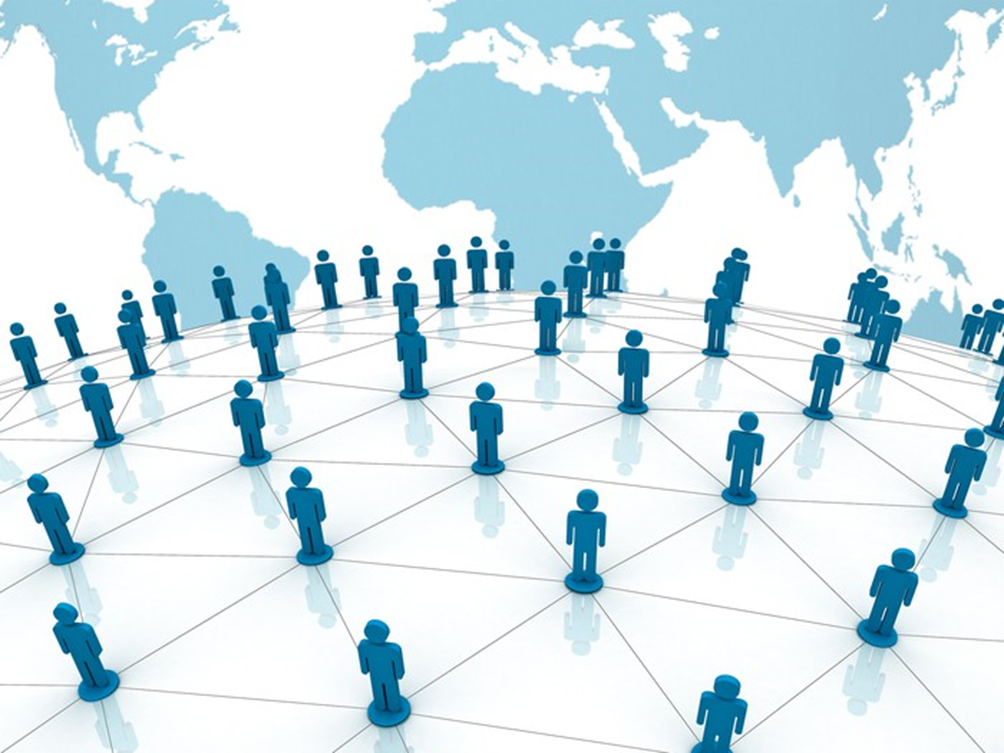 The indirect value goods and services gain as more people use them.


Benefits of the network effect
ex. Facebook
Beyond the internet
ex. Deere & Co.
21
Cloud Computing
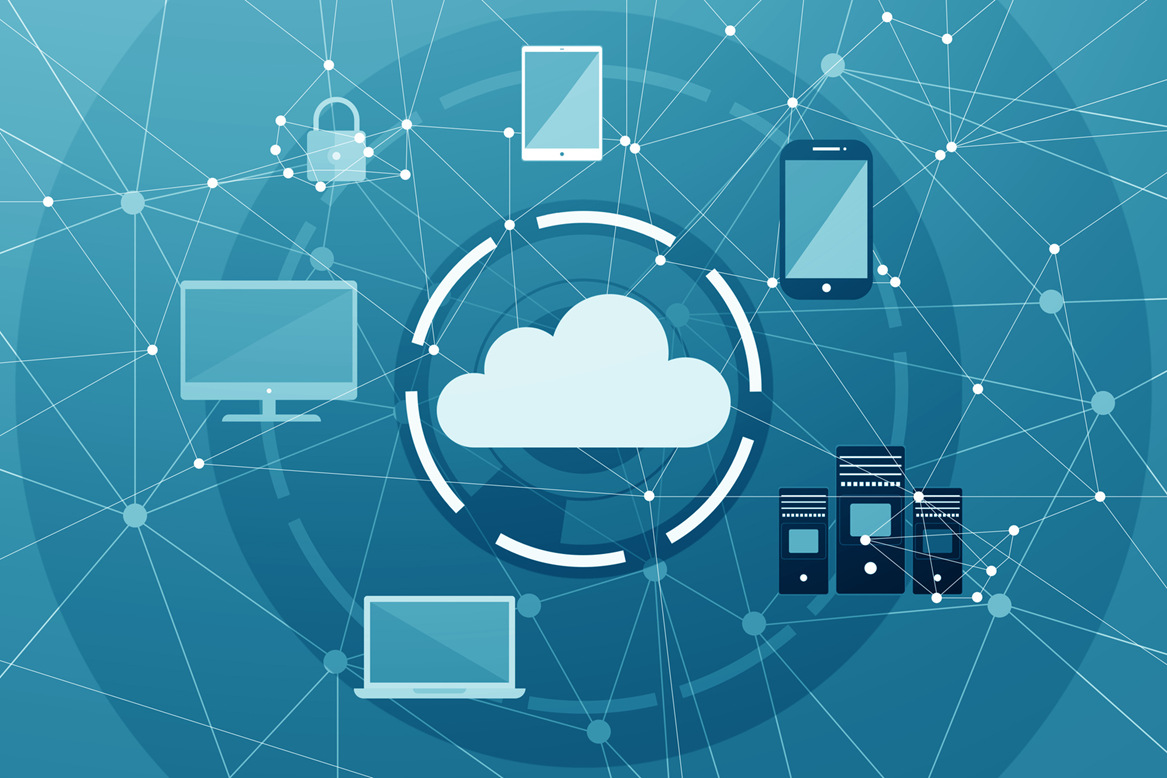 Cons
Security
Data Integrity
Availability
Privacy
Pros
Collaboration
Environment
Cost
Ease of use
22
API’s: Application Programming Interface
What is an API?
Connect computer software components
Contract for Data Interaction
Facilitates interactions between front & backend IT systems (Web API’s)
Facilitate development of applications
Web
Mobile
Cloud
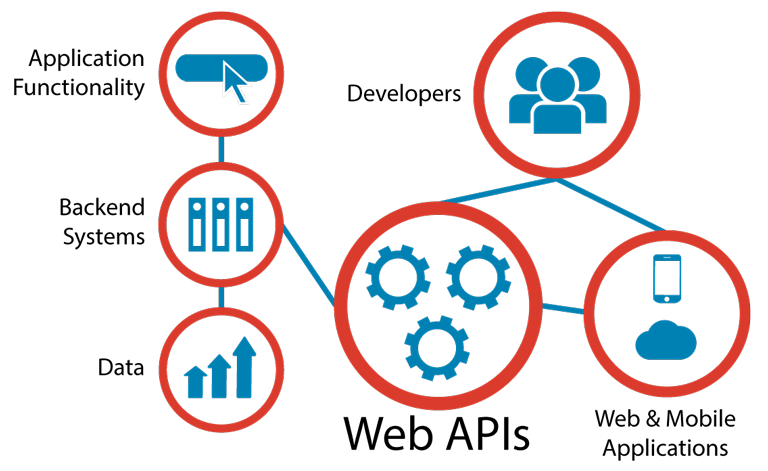 23
Cloud Computing
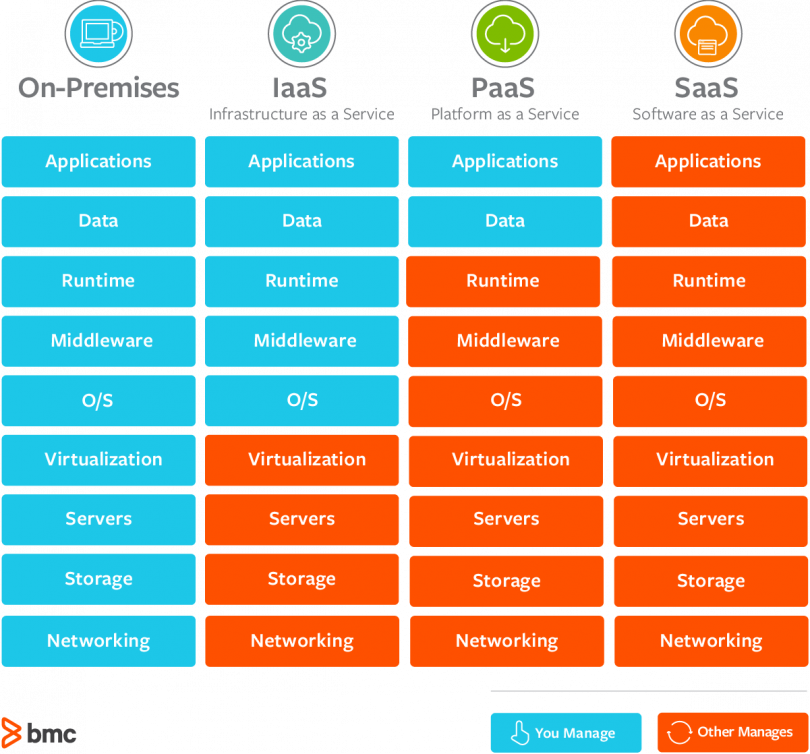 3 Basic Service types to Consider
Infrastructure as a Service (IaaS)
Amazon Web Service
Platform as a Service (PaaS)
Google App Engine
Microsoft Azure
Software as a Service (SaaS)
DropBox
G-Suite
24
Proprietary vs. Shared
Disadvantages
Proprietary: 
Can’t be tweaked by users
Dependency of the user
Shared: 
Reduced competitive advantage
Tech Support
Advantages
Proprietary:
 Larger market share,
Simplified user experience
Product stability
Shared: 
Flexibility and Agility
Speed and cost-effective
25
Cybersecurity & the Enterprise
Topics and Required ReadingWhat is threat modeling?Data BreachesJohn Deere’s Promotional USB Drive Hijacks Your KeyboardThese are the worst corporate hackers of all time5 Worst Data HacksWhat is AIThe Wired Guide to Artificial IntelligenceWhy Hospitals Are The Perfect Target For Ransomware
Required Viewing3 Types of AICybersecurity ConceptsCybersecurity: Vulnerability & ProtectionCase Study: RansomwareCybersecurity Future & AI
26
Cybersecurity – Core Fundamentals
Five Questions for treat modeling:
What do you want to protect?
Who do you want to protect it from?
How likely is it that you will need to protect it?
How bad are the consequences if you fail?
How much trouble are you willing to go through in order to try to prevent those consequences?
27
World’s Biggest Data Breaches & Hacks
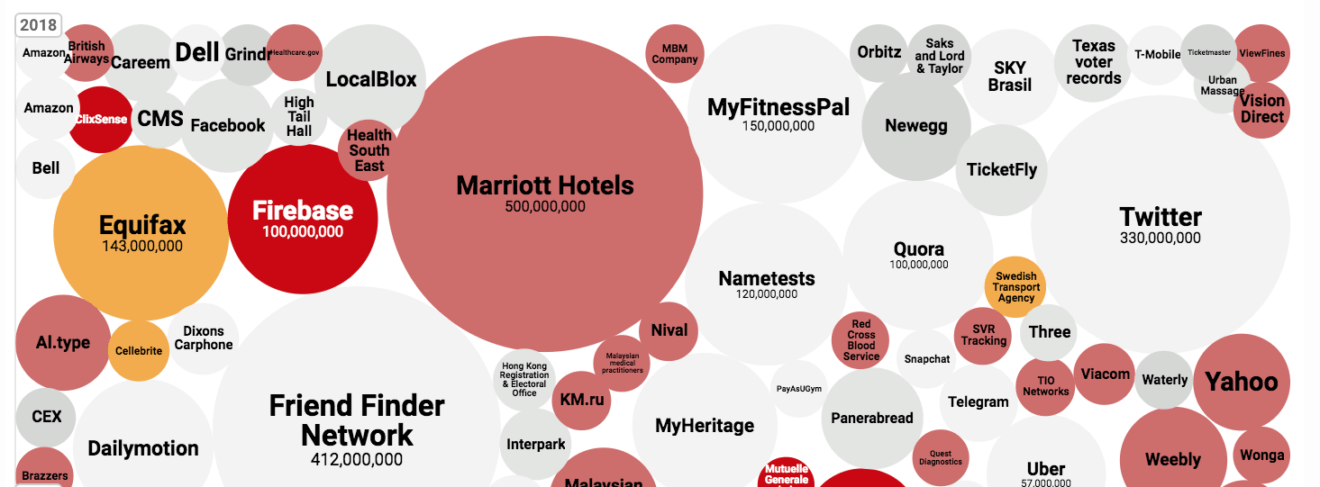 Text
28
Myths of Protection
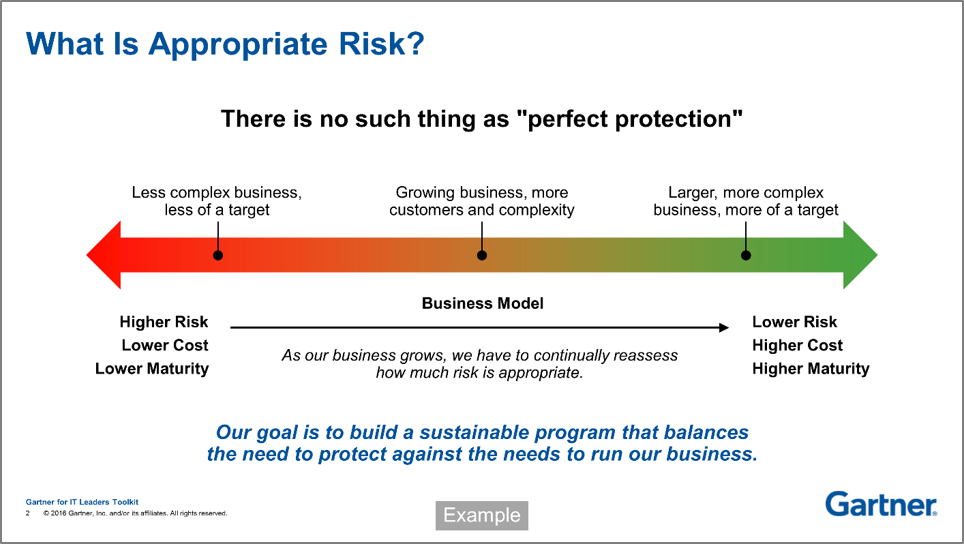 Right fit for the Organization
Five key elements:
Build 1:do/not do
Build 2: risk/cost ratios
Build 3: industry risk profile
Build 4: growth perspective
Build 5: sustainability
29
Regulations
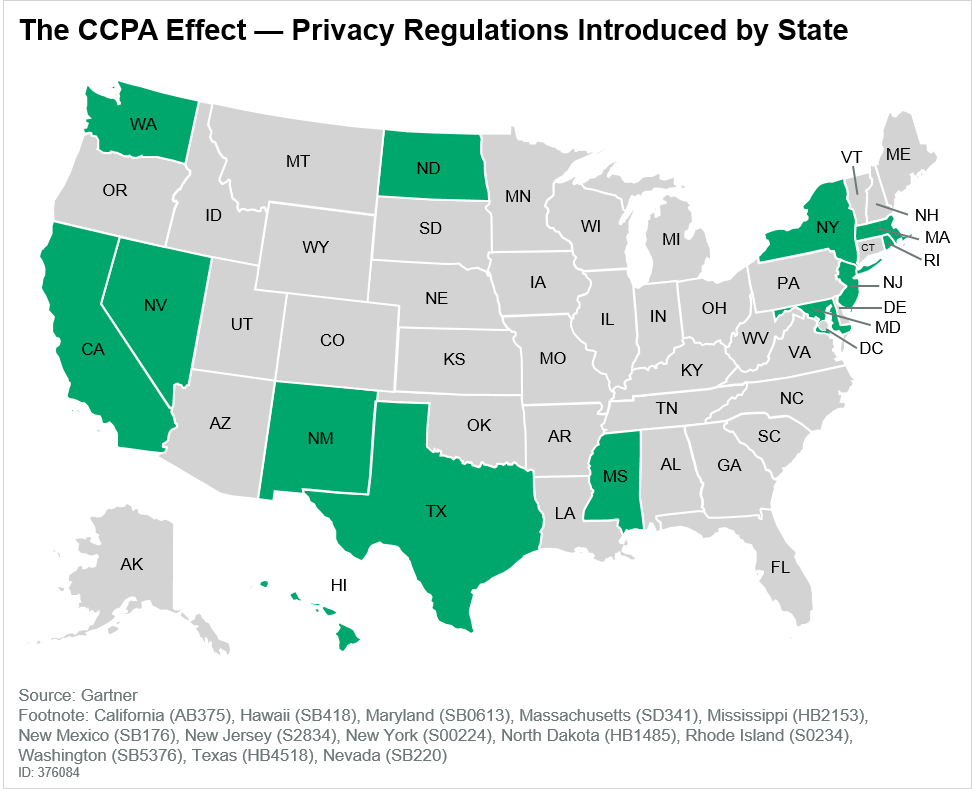 Privacy and Personal Data Protection
California Consumer Privacy Act (CCPA)
Few Federal cybersecurity regulations
1996-Health Insurance Portability and Accountability Act (HIPAA)
1999-Gramm-Leach-Bliley Act
2002 Homeland Security Act, includes
 Federal Information Security Management Act (FISMA)
30
Strategic Planning
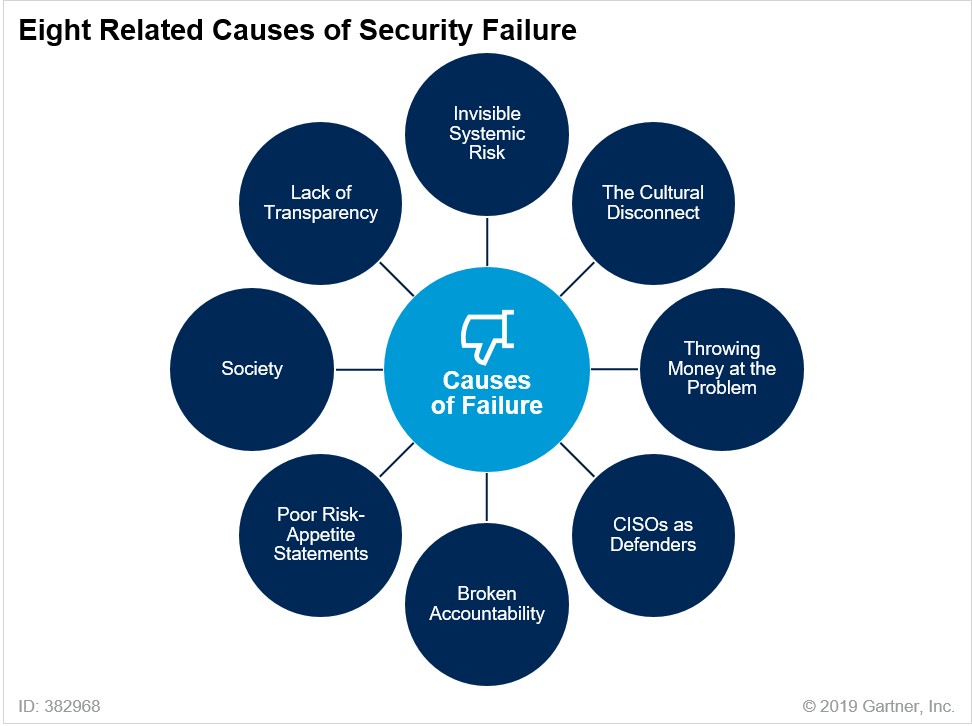 31
Password Management
Password Basics
Keep them in you head?
Don’t change them?
Reuse them?
Password Management
Consider a passphrase
Access a vault of your passwords
Two-Factor Authentication
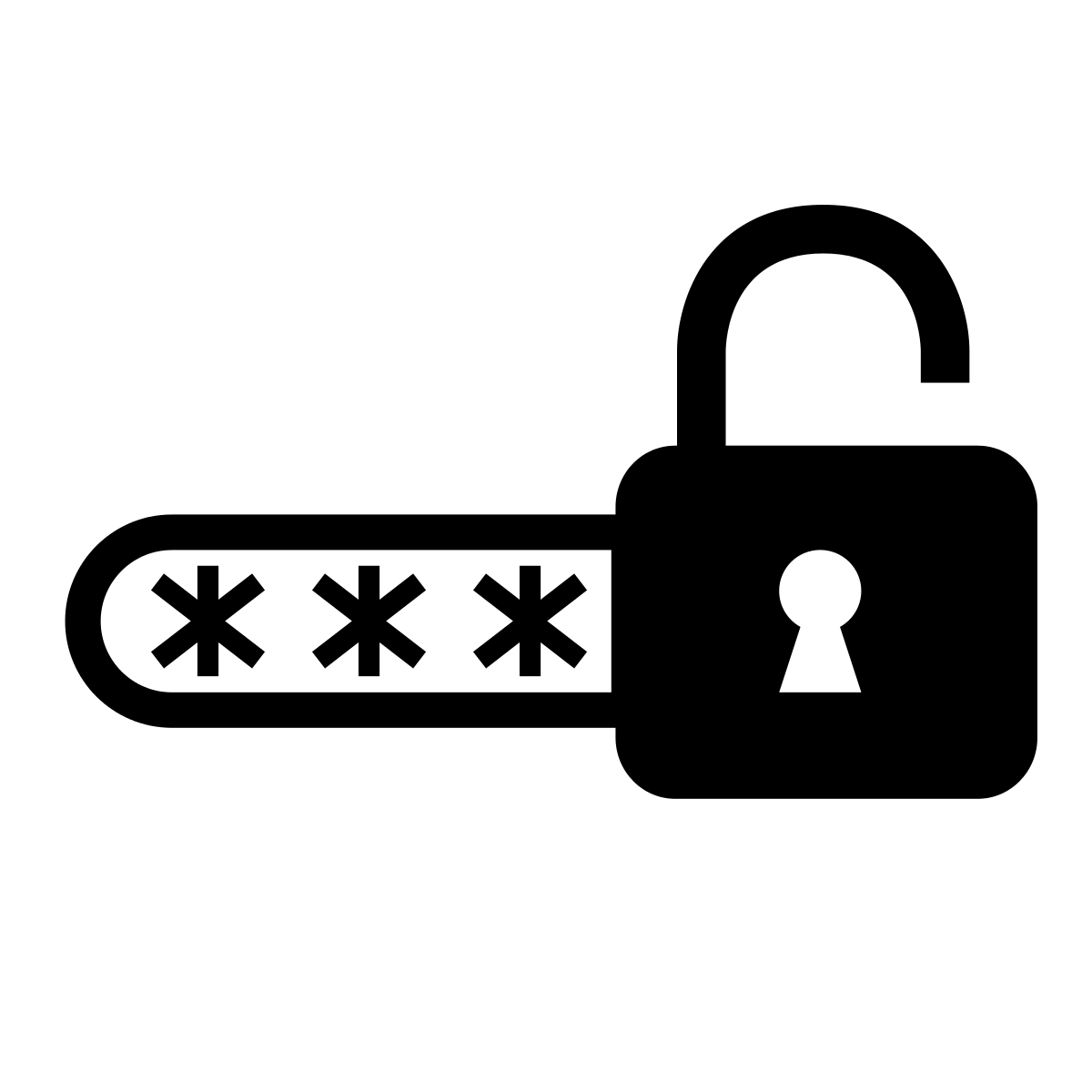 32
Artificial Intelligence
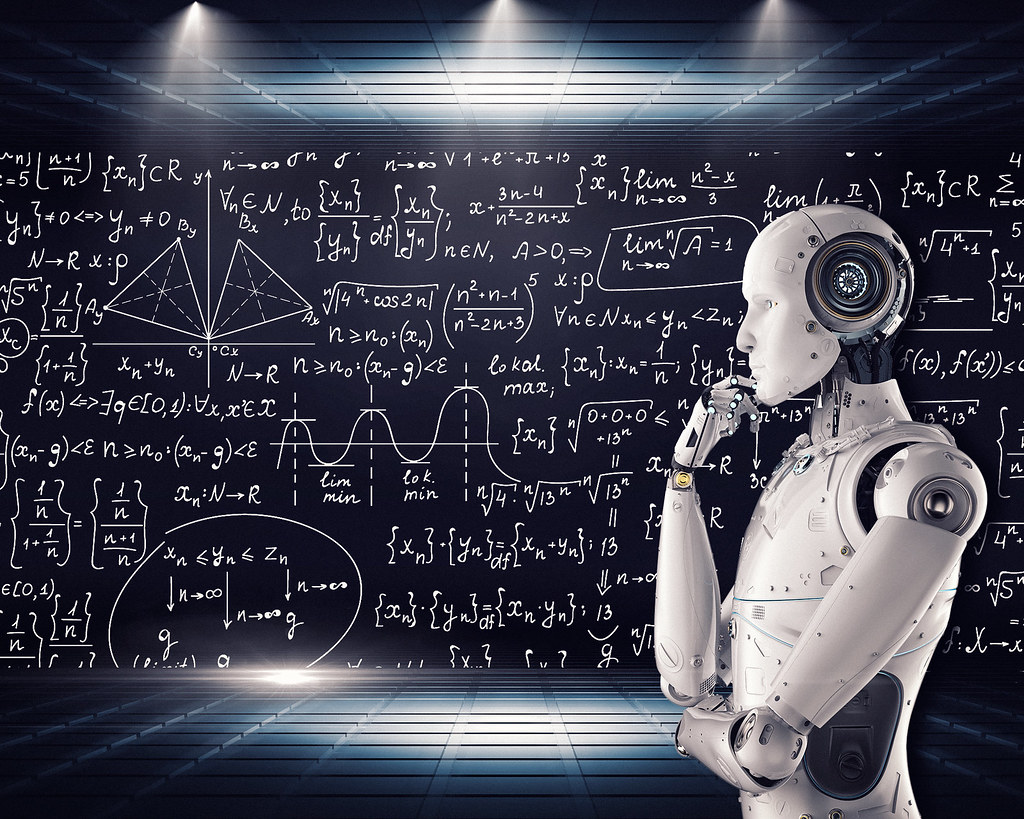 Three Types
Narrow (ANI)
General (AGI)
Superintelligence (ASI)
33
From AGI to ASI
This could happen soon
Advancements in technology
Experimentation
Innovation
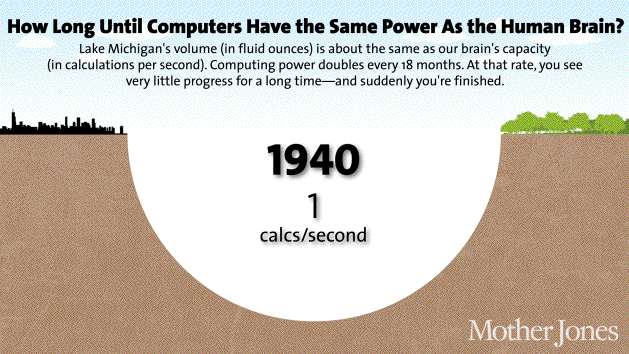 34
AGI Tests
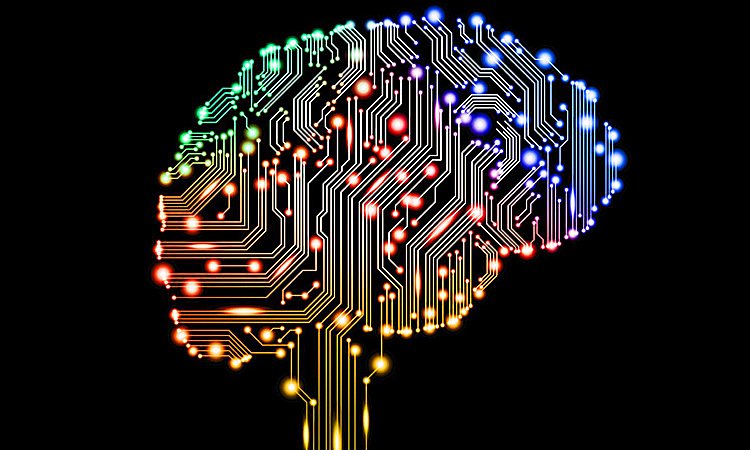 The Turing Test
 The Coffee Test
 The College Student Test
 The Employment Test
35
Alan Turing (1912-1954)
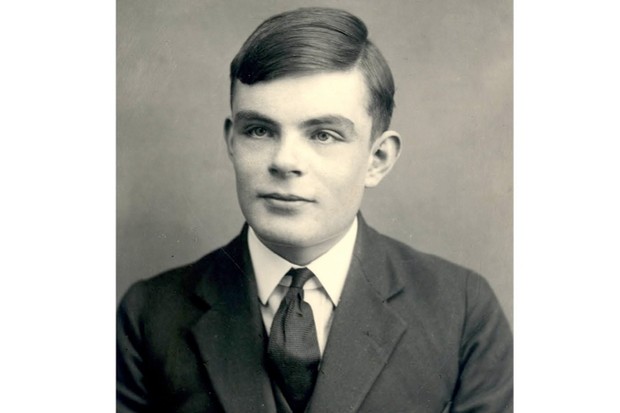 Father of AI and computer science
Cryptanalyst during WWII
Cracked code that enabled Allies victory
Contributions to physical sciences 
Prosecuted by UK and castrated for being gay
Died of cyanide poisoning
Receives public apology in 2009 & royal pardon in 2013
36
Future of AI
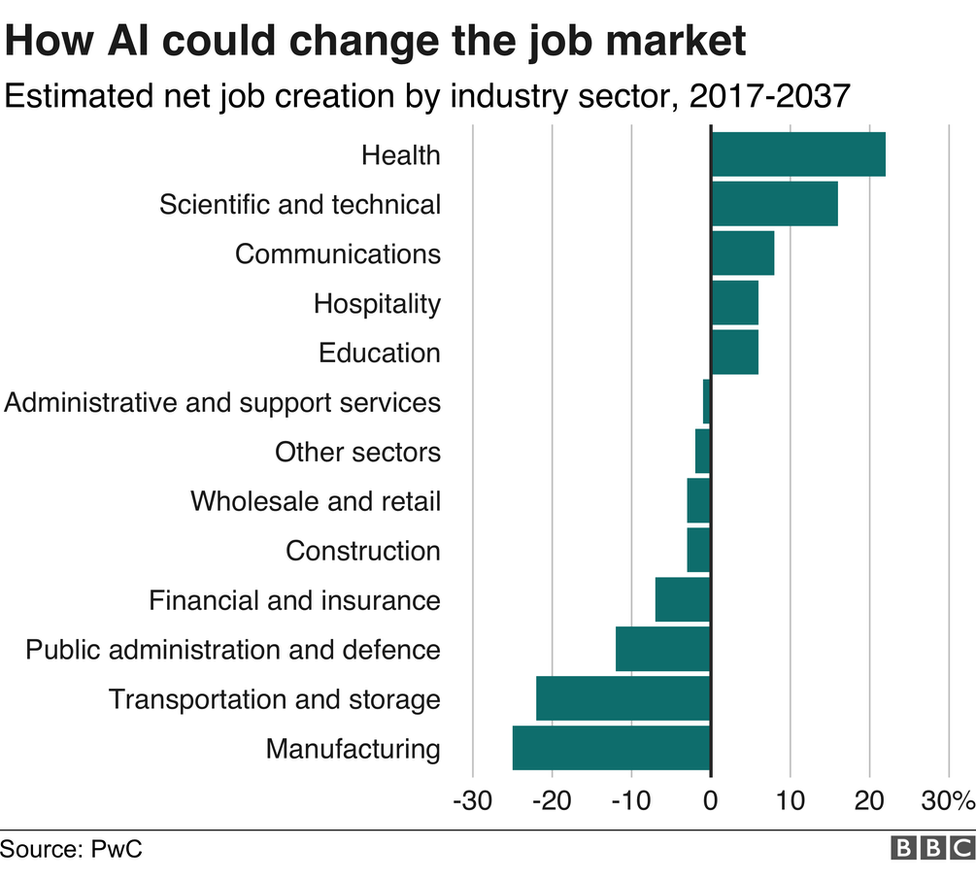 37
Questions?
38